Diwali
Video
Story of Rama and Sita
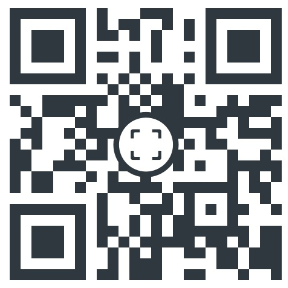 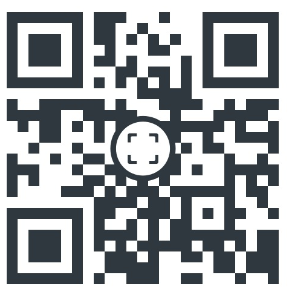 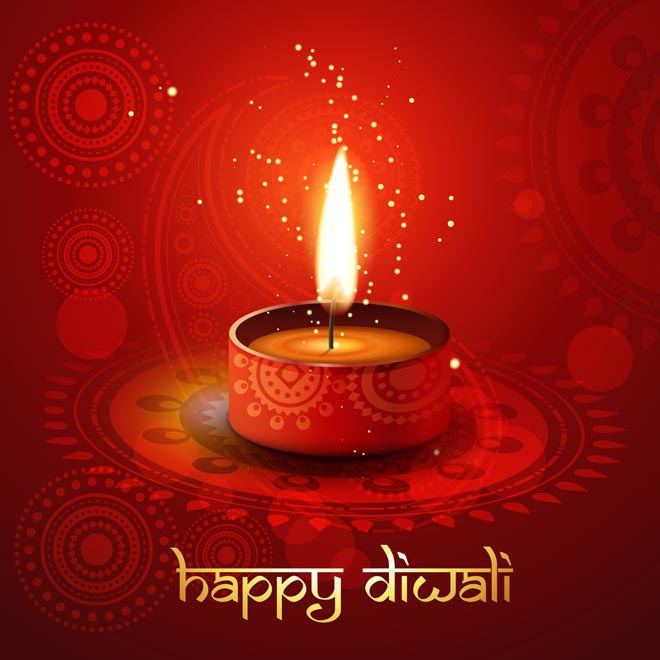 What do you know about Diwali?
Make your own Mendi
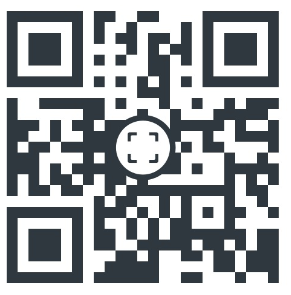 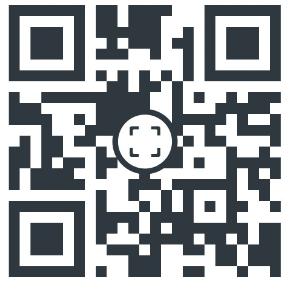